korytnačka močiarna Emys orbicularis
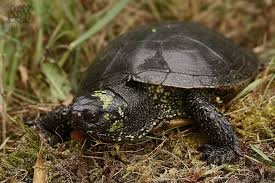 krátkonôžka štíhla Ablepharus kitaibelii
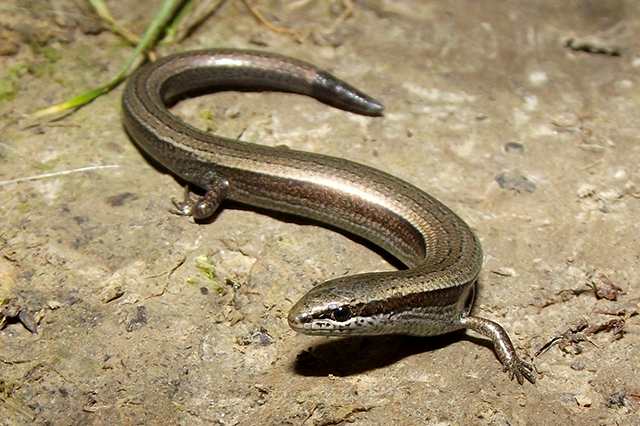 slepúch lámavý Anguis fragilis
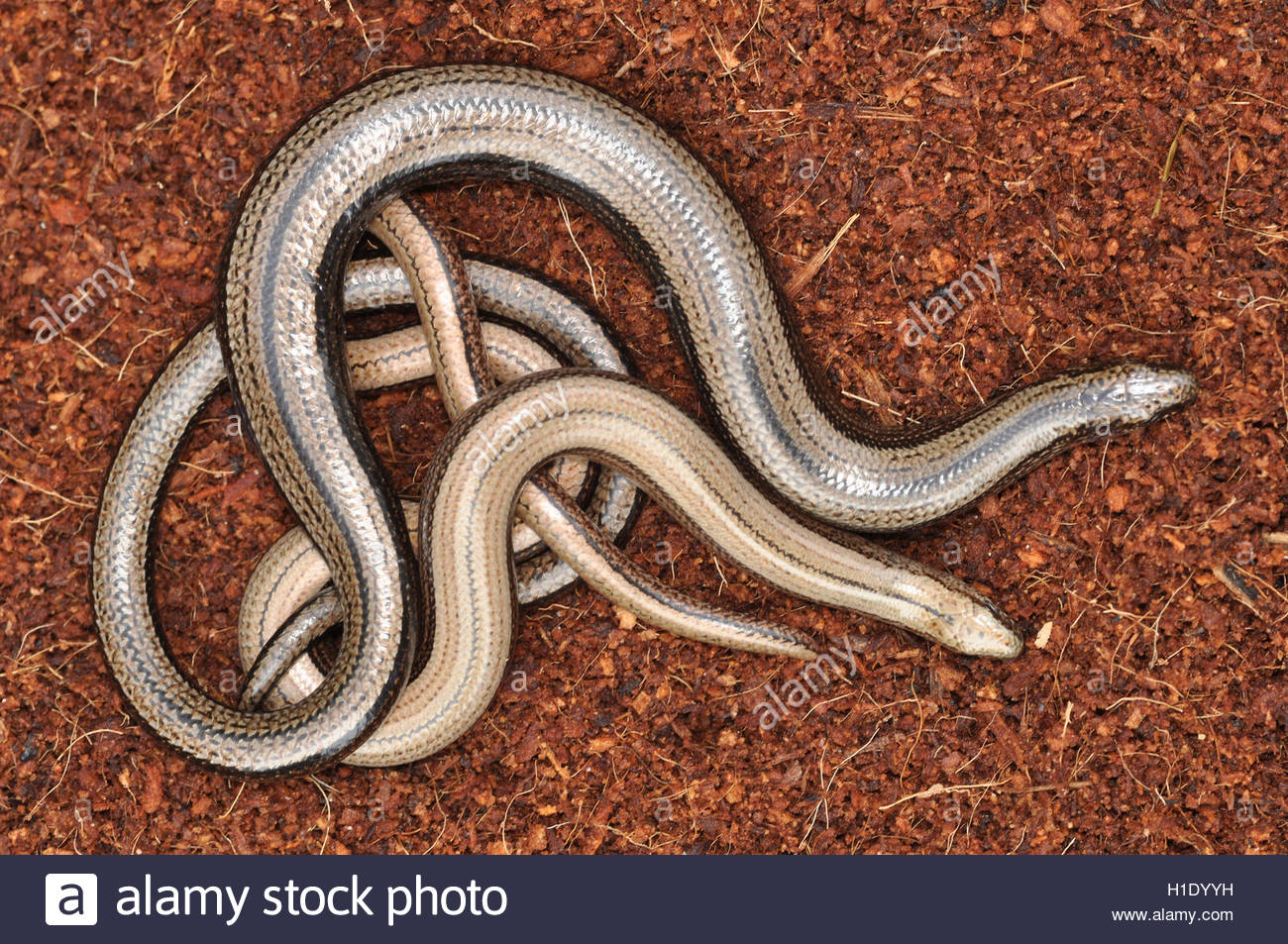 jašterica múrová Podarcis muralis
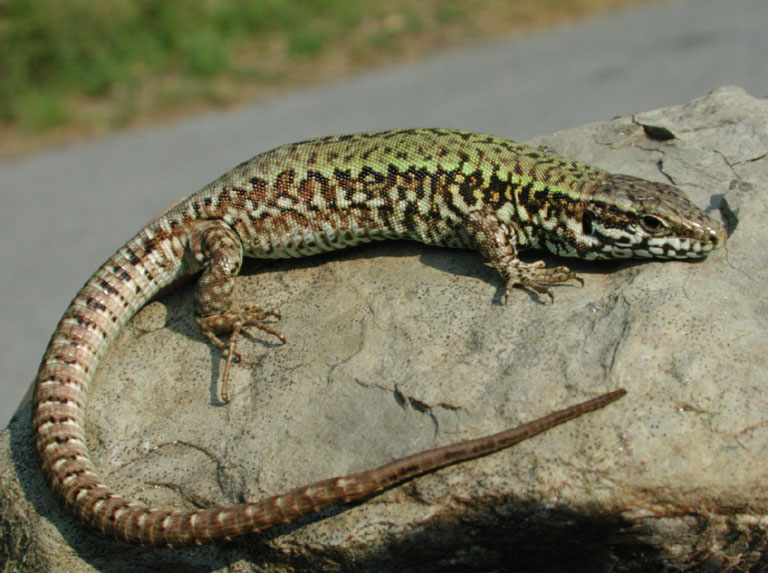 jašterica krátkohlavá Lacerta agilis
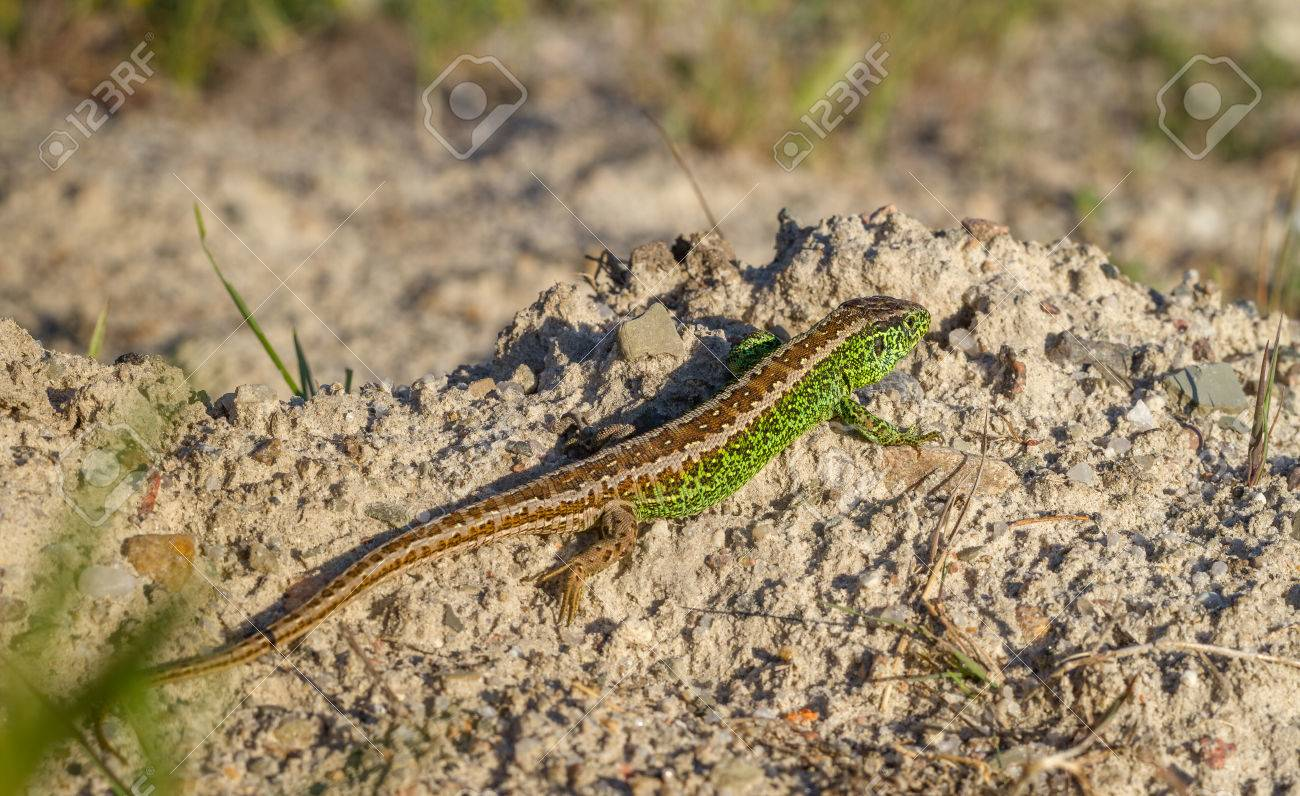 jašterica zelená Lacerta viridis
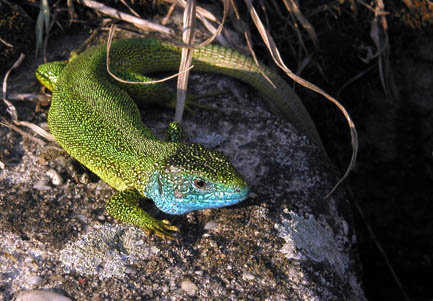 jašterica živorodá Zootoca vivipara
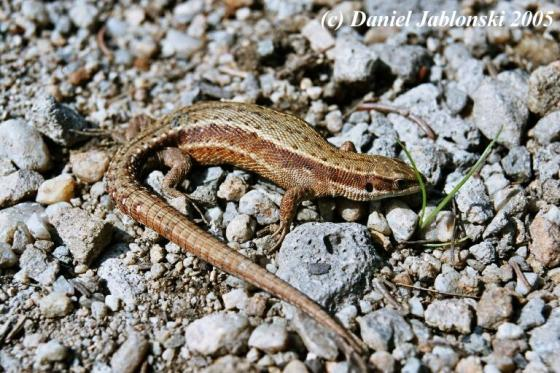 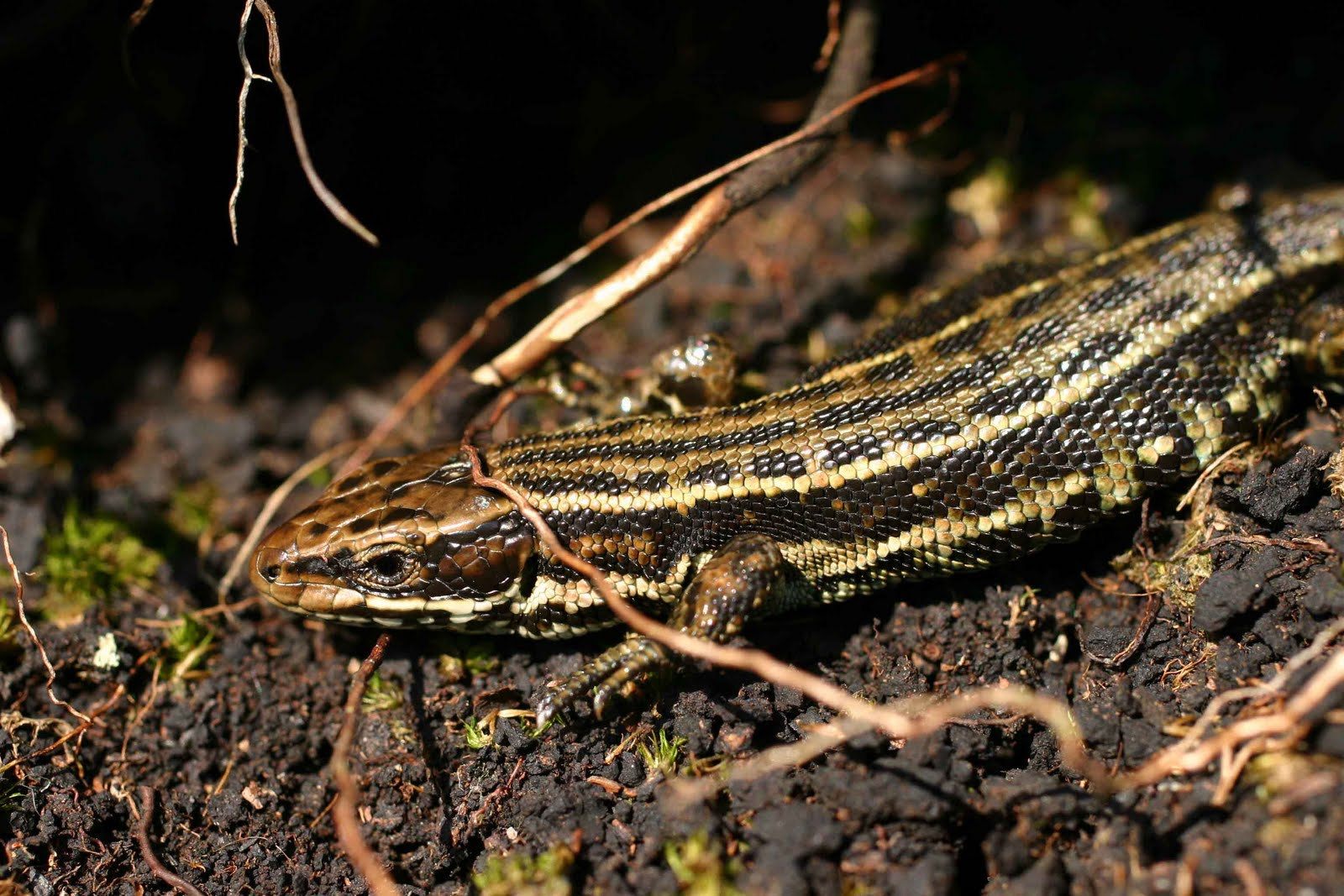 vretenica severná Vipera berus
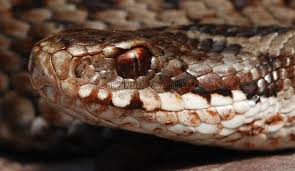 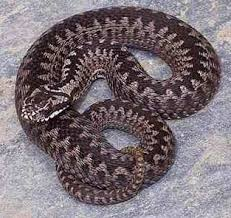 užovka hladká Coronella austriaca
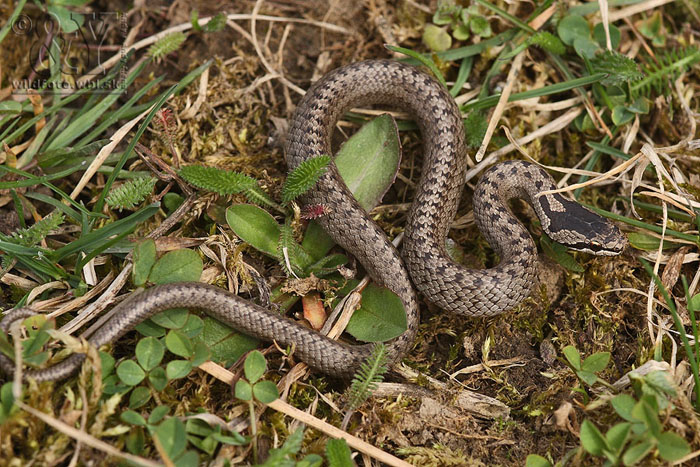 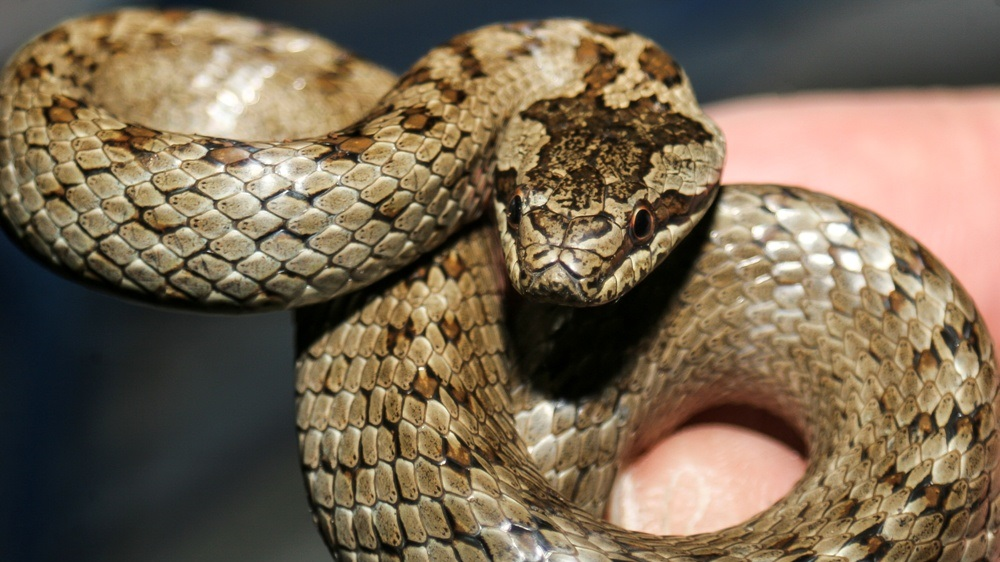 užovka obojková Natrix natrix
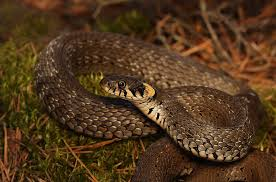 užovka fŕkaná Natrix tesselata
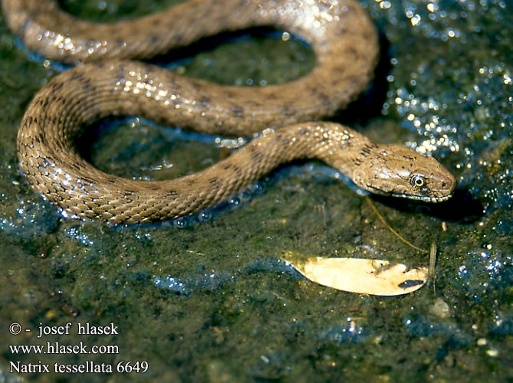 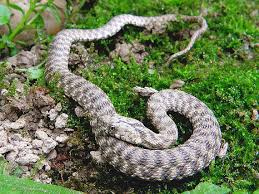 užovka stromová Zamenis longisimmus
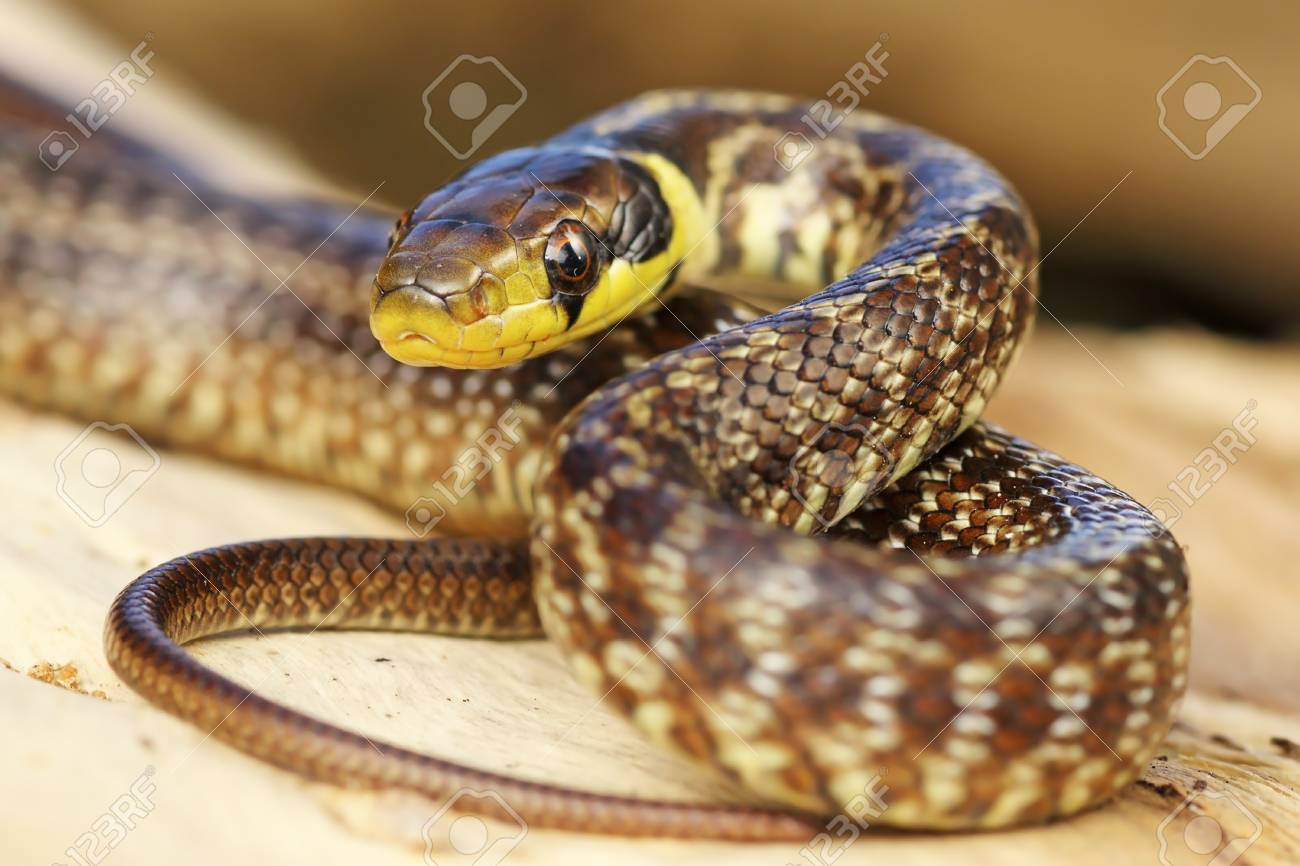 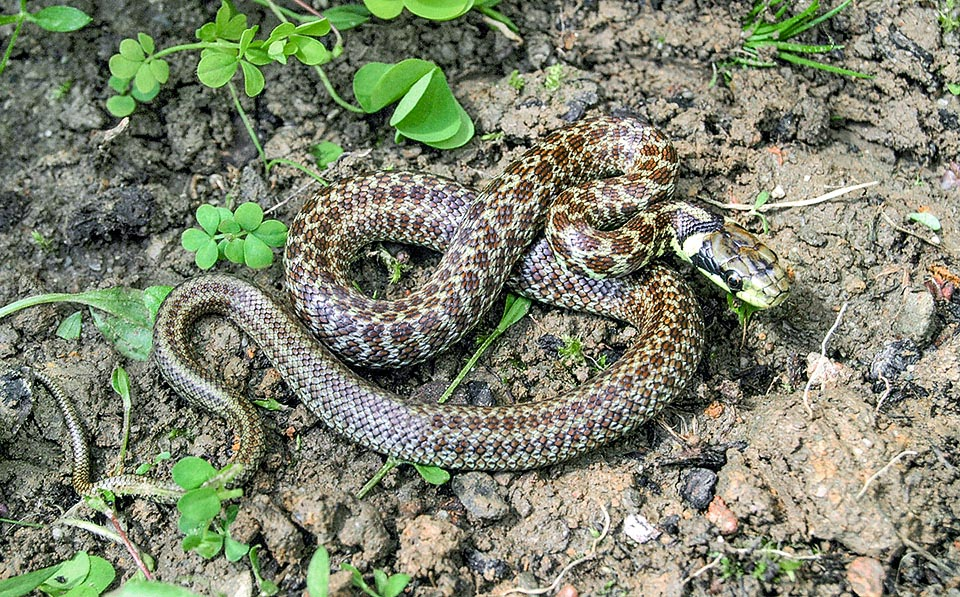